Эффективный учебный план 11.02.15Инфокоммуникационные сети и системы связи
Заместитель директора ГБПОУ
Колледжа связи № 54 
Бозрова И.Г.
Эффективность
Ускоренное обучение
Локальные акты колледжа ( внести дополнения)
1.Положение о разработке и утверждении основной профессиональной образовательной программы (ОПОП)
2.Положение о порядке зачета результатов освоения обучающимися учебных предметов, курсов, дисциплин (модулей), практики,  дополнительных образовательных программ в других образовательных организациях или в ГБПОУ Колледж связи № 54
3.Положение о порядке реализации права обучающихся  ГБПОУ СПО Колледж связи № 54 на обучение по индивидуальному учебному плану
4.Положение об организации образовательного процесса в ГБПОУ СПО Колледж связи № 54 
5.Положение об электронном обучении и использовании дистанционных образовательных технологий в образовательном процессе
6.Положение о организации и контроле самостоятельной работы обучающихся
7.Положение о порядке текущего контроля успеваемости и промежуточной аттестации обучающихся
8.Положение о порядке выполнения курсовой работы обучающимися
9.Положение о порядке  проведения  государственной итоговой аттестации по образовательным программам среднего профессионального образования
Получение не менее 2 профессий рабочего со сдачей на разряд -512 часов
Спецкурсы по английскому языку -76 час 
(по выбору обучающегося)
Вариативная часть- возможность выбора
14601 Монтажник оборудования связи
19859 Электромонтер по ремонту и обслуживанию кабельных линий 
 12624 Кабельщик-спайщик
19832 Электромонтер охранно-пожарной сигнализации
19806 Электромонтажник по освещению и осветительным сетям
Английский разговорный интенсив
Перевод технической документации 
Английский язык для предпринимательской деятельности
Руководство колледжа   проводит ежегодный пересмотр содержания рабочих учебных планов, рабочих учебных программ, а так же фондов оценочных средств с учетом изменений на рынке труда, развития компетенций DigitalSkills, FutureSkills , актуализированных и новых профессиональных стандартов ,  привлекает к принятию решений работодателей, экспертов WSR  и всех заинтересованных лиц профессионального сообщества
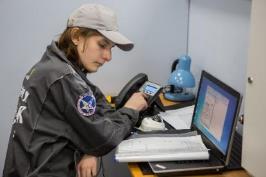 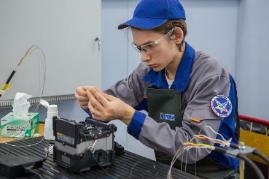 Новые практики обучения
Изменение роли куратора – менеджер  индивидуального образовательного маршрута обучения
Призеры и победители WSR и ВОПМ – тренеры  для отработки компетенций
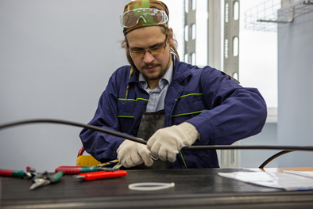 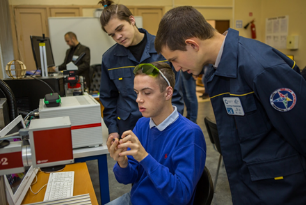 Лабораторные работы исследовательского характера – в виртуальной среде, в т.ч. удаленного доступа
Электронная техника
Вычислительная техника
Электрорадиоизмерения
Основы телекоммуникаций
Энергоснабжение телекоммуникационных систем
Теория электрических цепей
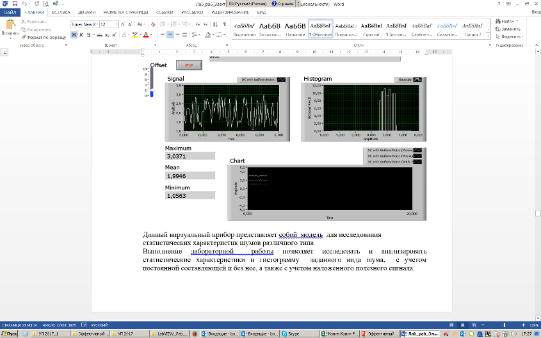 Новый формат аудиторного фонда – тренировочные полигоны для отработки компетенций
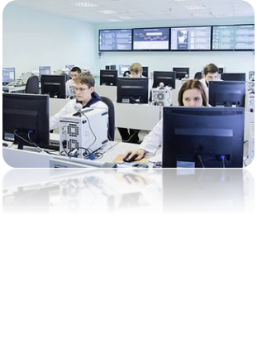 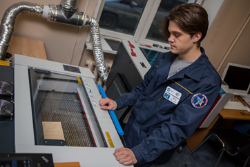 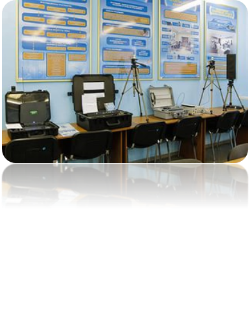 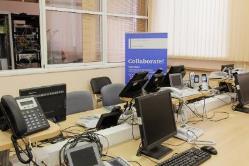 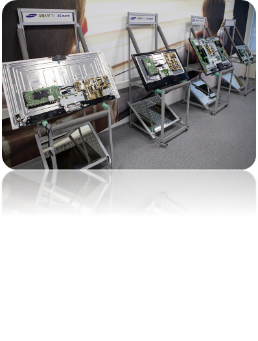 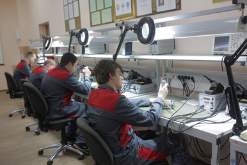 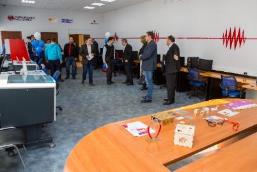 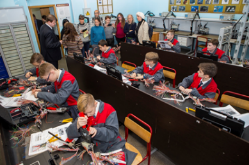 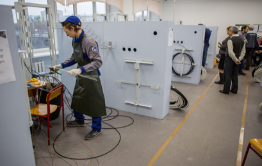 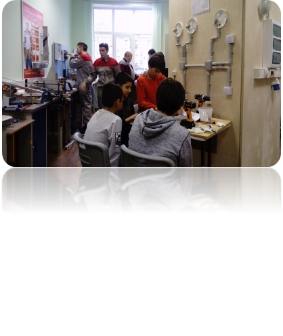 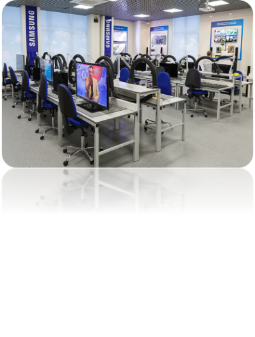 Ускоренное обучение